Ymadroddion (phrases)
A ______ y gwir dwi’n casau siocled!
Yn fy ______ i dwi ddim yn hoffi Mathemateg.
Y ______ ydy, fy hoff fwyd ydy Nandos.
Yn y ______, Saesneg ydy fy hoff bwnc.
Dwi’n cytuno, heb __ nac ___ bai.
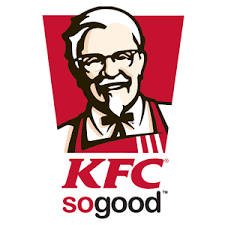 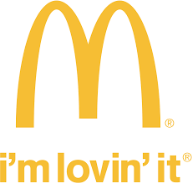 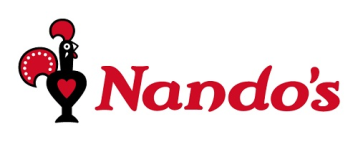 Ymadroddion (phrases)
A dweud y gwir dwi’n casau siocled!
Yn fy marn i dwi ddim yn hoffi Mathemateg.
Y gwir ydy, fy hoff fwyd ydy Nandos.
Yn y bôn, Saesneg ydy fy hoff bwnc.
Dwi’n cytuno, heb os nac oni bai.
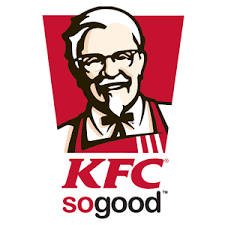 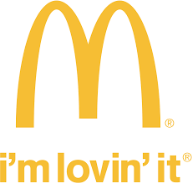 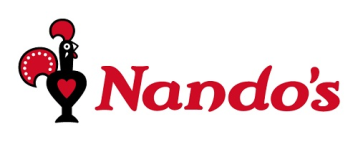 Ymadroddion (phrases)
A ______ y gwir fy hoff ffilm ydy _________.
Yn fy ______ i fy hoff actor ydy ____________.
Y ______ ydy dwi’n _________ ffilmiau __________.
Yn y ______, dwi wir yn casau ffilmiau ___________. 
Dwi’n cytuno, heb __ nac ___ bai, ___________ ydi’r actor gorau yn y byd.
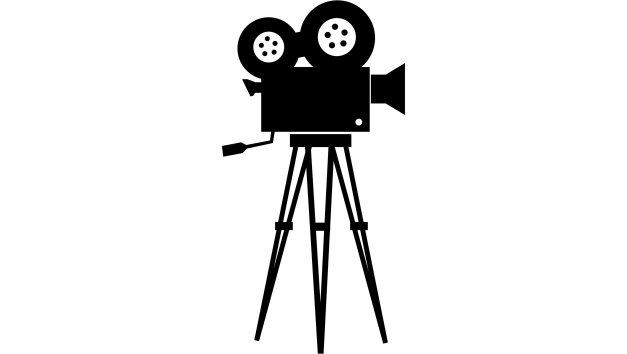 Ymadroddion (phrases)
A dweud y gwir fy hoff ffilm ydy name of film.
Yn fy marn i fy hoff actor ydy name of actor.
Y gwir ydy dw i’n opinion ffilmiau genre of films.
Yn y bôn dw i wir yn casau ffilmiau genre of films.
Dw i’n cytuno, heb os nac oni bai, name of actor ydi’r actor gorau yn y byd.
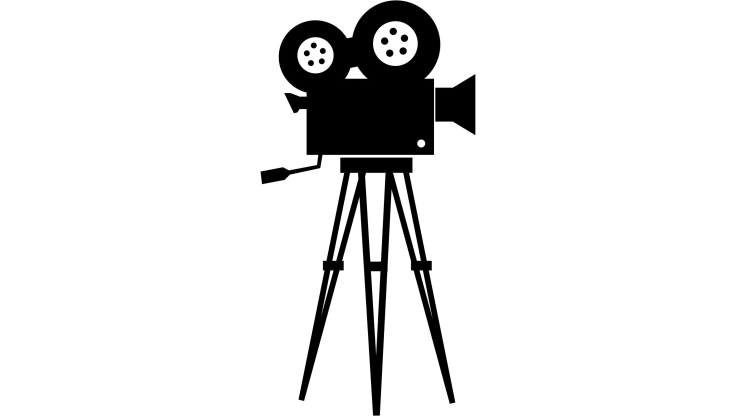 Ymadroddion (phrases)
Heb __ ___ ___ ___ dw i’n casau gwylio rygbi!
Yn __ ____ _ fy hoff chwaraewr pêl droed ydi Gareth Bale.
_ gwir ___ mae mam yn caru gwylio pêl droed ar y teledu bob dydd.
A _____ y g_i_ mae Dafydd yn gwirioni ar chwarae a gwylio tenis ar y penwythnos.
Yn y _ô_ mae’n well
 gen i chwarae criced
 na chwarae hoci.
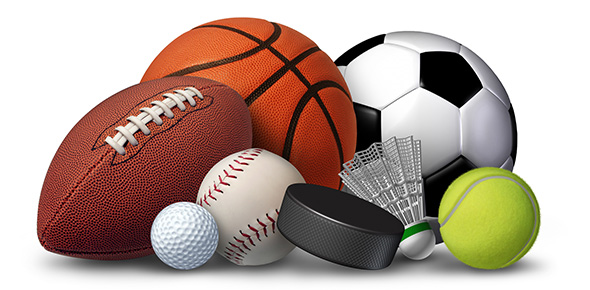 Ymadroddion (phrases)
Heb os nac oni bai dw i’n casau gwylio rygbi!
Yn fy marn i fy hoff chwaraewr pêl droed ydi Gareth Bale.
Y gwir ydy mae mam yn caru gwylio pêl droed ar y teledu bob dydd.
A dweud y gwir mae Dafydd yn gwirioni ar chwarae a gwylio tenis ar y penwythnos.
Yn y bôn mae’n well
 gen i chwarae criced
 na chwarae hoci.
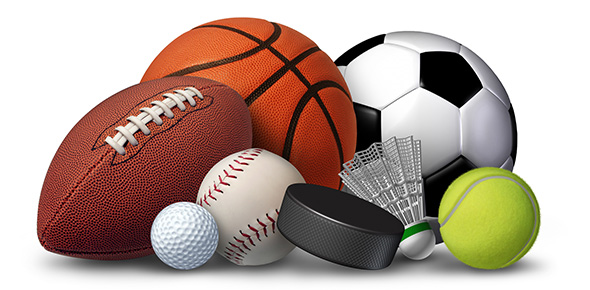 Ymadroddion (phrases)
A ______ y gwir dw i’n casau siocled!
Yn fy ______ i dw i ddim yn hoffi Mathemateg.
Y ______ ydy, fy hoff fwyd ydy Nandos.
Yn y ______, Saesneg ydy fy hoff bwnc.
Dw i’n cytuno, heb __ nac ___ bai.
Ymadroddion (phrases)
Yn fy ____ _ dw i’n hoffi byw yn ____________.
A ____ _ ____ dw i’n casau byw yn ___________.
Y gwir ___ mae fy mrawd yn mwynhau chwarae pêl droed.
 Heb __ nac ___ bai fy hoff dref ydy ___________.
I fod yn _____ mae Llangollen yn _____________.
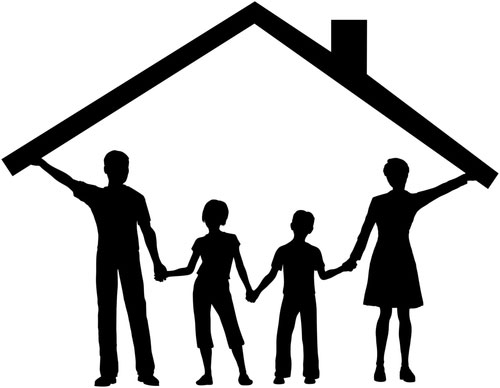